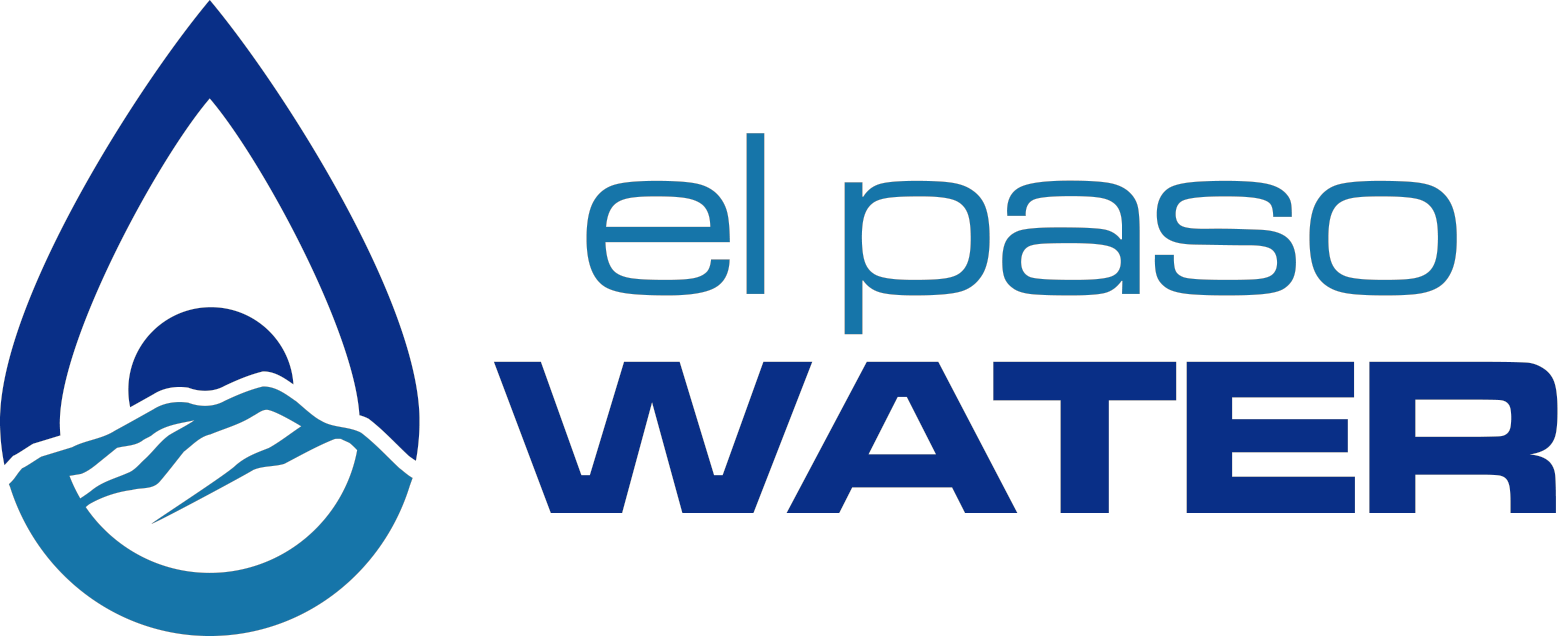 RFS 57-22Northwest Reclaimed Water System Master Plan
Pre-Submittal Meeting
June 16, 2022
June 16, 2022
El Paso Water
1
Housekeeping Rules
This meeting will be recorded. I will begin the recording now.
Please put your name and contact information to document attendance for this meeting in the chat box 
Please mute your mic if you are not speaking
Use the raise hand  feature if you wish to speak or ask a question
You can also use the chat feature to ask a question
June 16, 2022
El Paso Water
2
Northwest Reclaimed Water System Master Plan
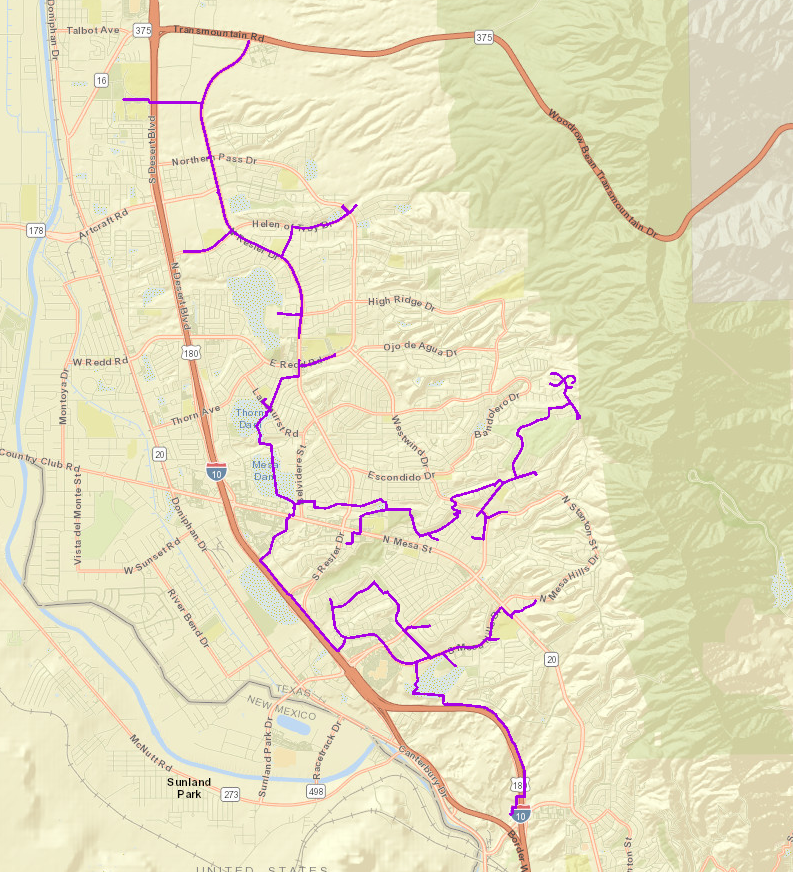 Background Information
EPWater has been delivering reclaimed water to the community since 1963. The northwest reclaimed water system is used to supply irrigation water to the EPWater customers on the west side of the city. The reclaimed water is used to irrigate golf courses, city parks, school grounds, apartment landscapes, construction, and industrial sites. EPWater has recently completed the coating and structural inspection for the steel reclaimed water ground storage tanks at Coronado Country Club I and III, Fred Miller, and Mesa Hills.
June 16, 2022
El Paso Water
3
Northwest Reclaimed Water System Master Plan
Northwest Reclaimed System General Map
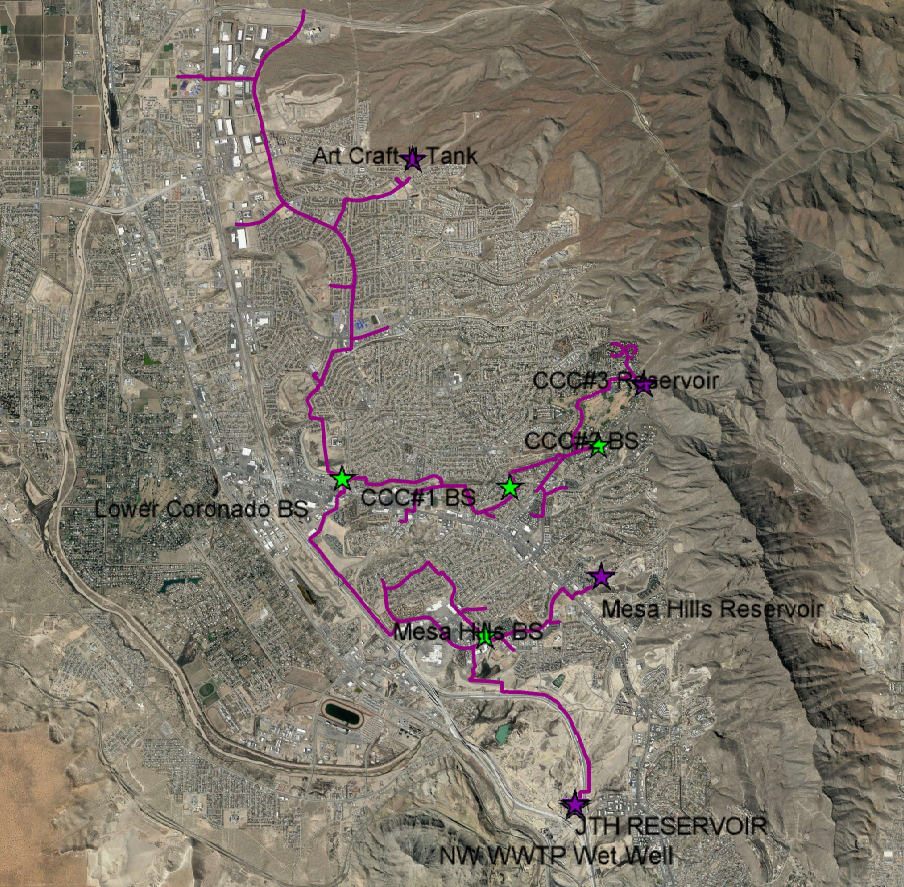 Reservoir 
Pump Station
Pipeline
June 16, 2022
El Paso Water
4
Northwest Reclaimed Water System Master Plan
Tentative Scope of work 
Perform demand analysis, 
Condition assessment of tanks, valves, appurtenances 
Condition assessment of above & below-grade piping 
Condition assessment of electrical components 
Recommendations and plan to isolate tanks and pipelines 
Risk analysis & Cathodic protection plan 
Development of Capital Improvement Plan
June 16, 2022
El Paso Water
5
Northwest Reclaimed Water System Master Plan
Tentative Scope of Services 
Review available engineering reports, As-builts and provided hydraulic data 
Several Technical Memorandums will be required 
Project coordination and permitting 
Consideration of flexibility to future development and or impact on commercial development 
Coordination with EPWater Engineering, Operations, Maintenance staff, City and County entities, El Paso Independent School District, private owners, and others if necessary 
Field Data gathering; 
Prepare engineering opinion of probable construction costs
June 16, 2022
El Paso Water
6
Northwest Reclaimed Water System Master Plan RFS Schedule Dates
EPWater issues RFQ………………………………………….............June 7, 2022
Non-Mandatory Pre-Submittal Meeting	………………………………June 16, 2022, at 3:00 P.M. (MST)
Deadline for Submission of Requests for Clarification…………......June 21, 2022, by 5:00 P.M. (MST)
EPWater provides Responses/Clarifications………………………...June 23, 2022
Deadline for Submission of SOQ and PRF………………… ……….July 8, 2022, by 3:00 P.M. (MST)
Notify Selected Team Estimated Date………………………………...August 10, 2022
Present to Board for Approval………………………………………….September 14, 2022
June 16, 2022
El Paso Water
7
Northwest Reclaimed Water System Master Plan 
Evaluation Process
Minimum Qualifications                                              Pass/Fail
Project Approach                                                         40 pts 
Proposed Project Team & Team Experience               35 pts
Four (4) Past Project Experience 			             20 pts
Firm Availability                                                              5 pts 
			      								              100 pts
June 16, 2022
El Paso Water
8
Northwest Reclaimed Water System Master Plan
Minimum Qualifications (pass/fail)

Firm shall contain registered PE’s in the State of Texas with eight (8) years minimum experience in developing water, wastewater, reclaimed, master plans 
Firms must be registered in the State of Texas including subcontractors 
Use Exhibit A Part A to provide this information
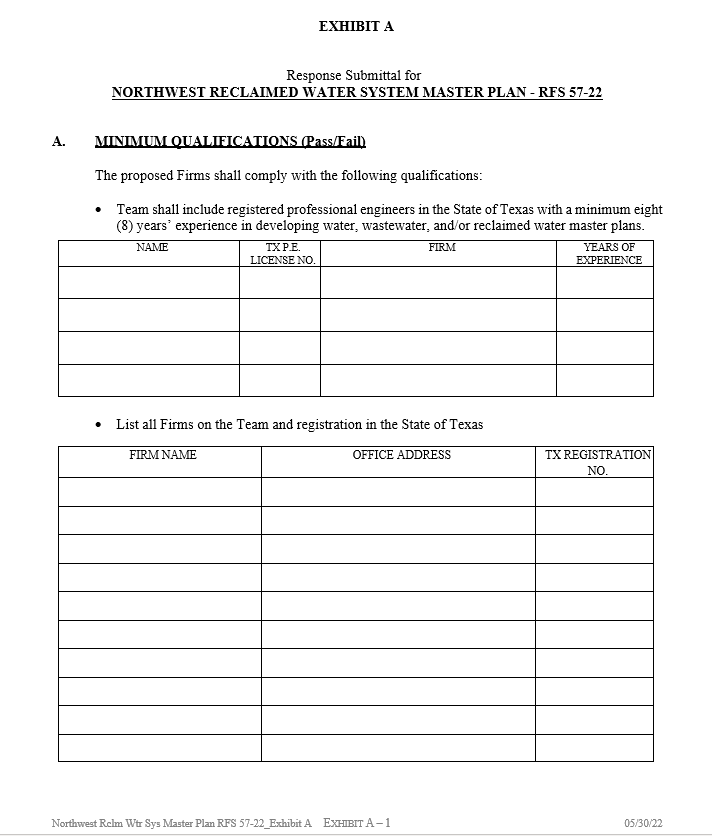 June 16, 2022
El Paso Water
9
Northwest Reclaimed Water System Master Plan
Project Approach (40 pts): 

Provide a brief discussion on proposed technical solutions to the condition, hydraulics, risk, and cost to the project. Provide suggestions of various alternatives. A firm will be evaluated on its ability to address the project issues and objectives.
June 16, 2022
El Paso Water
10
Northwest Reclaimed Water System Master Plan
Proposed Project Team And Team Member Experience (35 Points)

Team Organization  Chart
Relationship between members and firms
EPWater shall be included on the organization chart
Use Exhibit A Item B
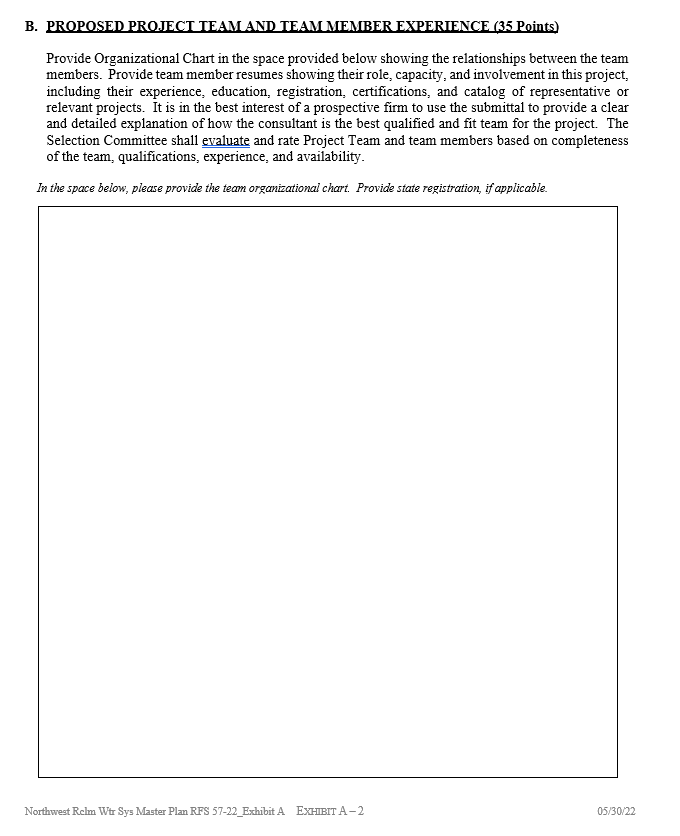 June 16, 2022
El Paso Water
11
Northwest Reclaimed Water System Master Plan
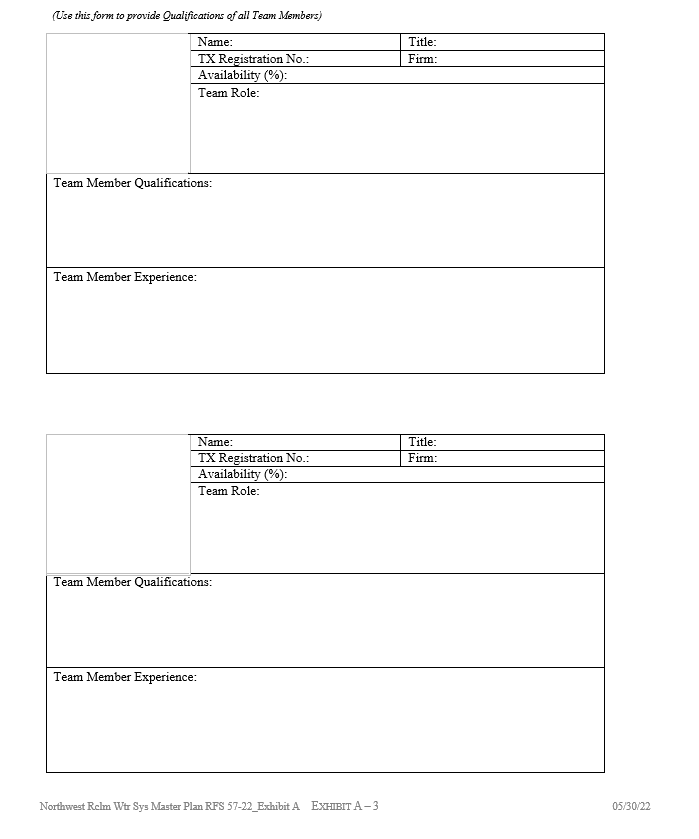 Team Member Experience

Resume/ education, registration, certification
Role
Availability to the project Qualification and Experience
Firm Profile of sub-consultants
June 16, 2022
El Paso Water
12
Northwest Reclaimed Water System Master Plan
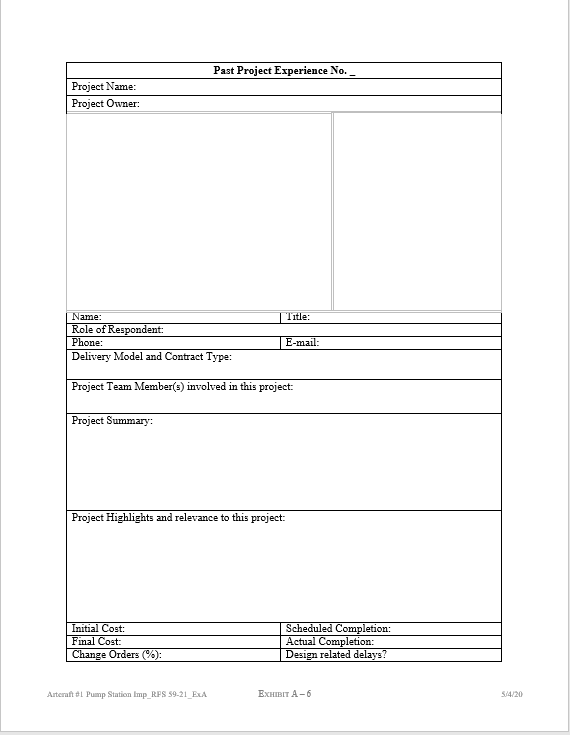 Past Project Experience (20 Points)

Four (4) projects required (past ten years)
Project descriptions: name, owner, location, cost, completion, team members involved, their role
Each project experience can scope up to 5 points each
June 16, 2022
El Paso Water
13
Northwest Reclaimed Water System Master Plan
Firm Availability  (5 Points)

Provide list of all contracts with EP Water 
Project Phase 
Firm Project Manager Name 
Contract Value 
Percent Completed 
For On-Call contracts, list only active task orders
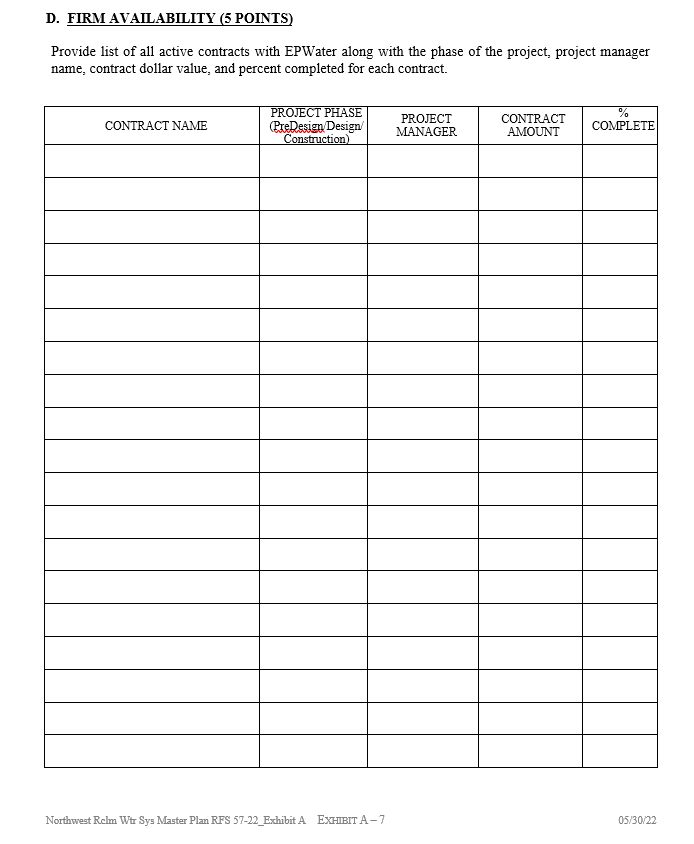 June 16, 2022
El Paso Water
14
Northwest Reclaimed Water System Master Plan
Project References Form

List the name of the two public or private agencies
PRF must be submitted directly by the agency providing the references
Email to: aeselections@epwater.org
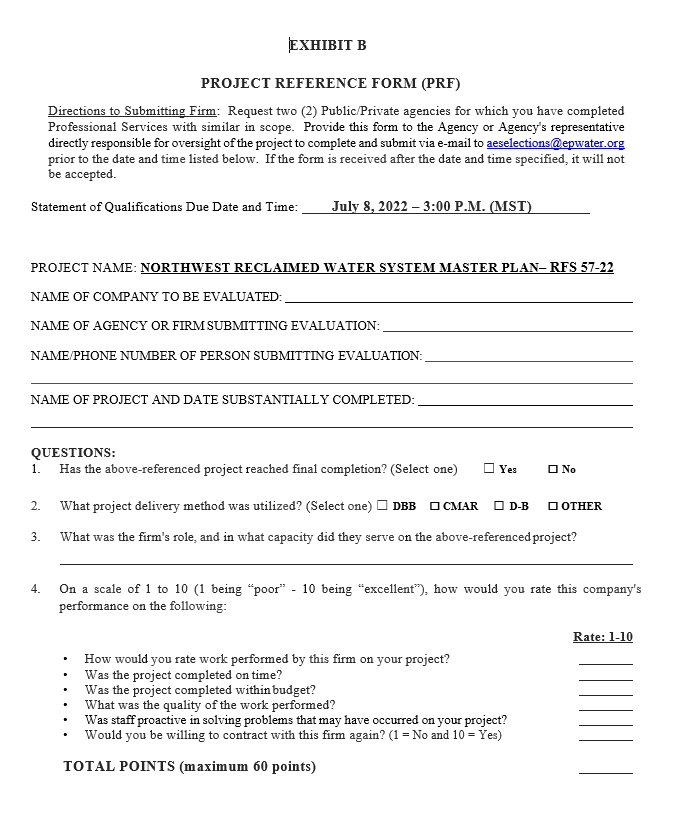 June 16, 2022
El Paso Water
15
Required Information and Format
Request For Submittals Shall Be Limited To The Listed Information Below:
Cover Page (One Page)
Cover Letter (One Page)
Project Approach (five pages)
Minimum Qualification and Technical Competence (Use Exhibit A, Part A)
Proposed Team And Team Member Experience (Use Exhibit A, Part B)
Past Project Experience  (Use Exhibit A, Part C)
Firm Availability (Use Exhibit A, Part D)
List of Agencies & Project Reference Form (Use Exhibit A Part E & Exhibit B)
SOQ Shall Be Submitted Via Email To aeselections@epwater.org.
PDF File Size Shall Be No More Than 10 Megabytes. Download links are not acceptable for submittal.
June 16, 2022
El Paso Water
16
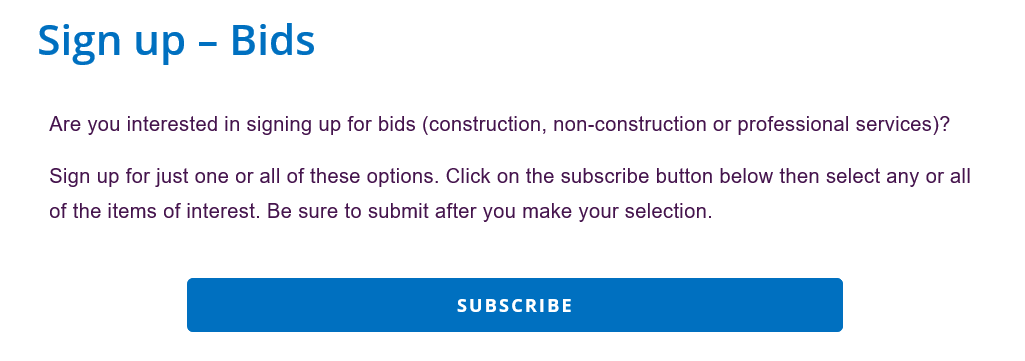 To receive newsletters notification for this RFS, subscribe at EPWater Website:

https://www.epwater.org/business_center/purchasing_overview/bids/sign_up___bids
June 16, 2022
El Paso Water
17
QUESTIONS?

aeselections@epwater.org
June 16, 2022
El Paso Water
18